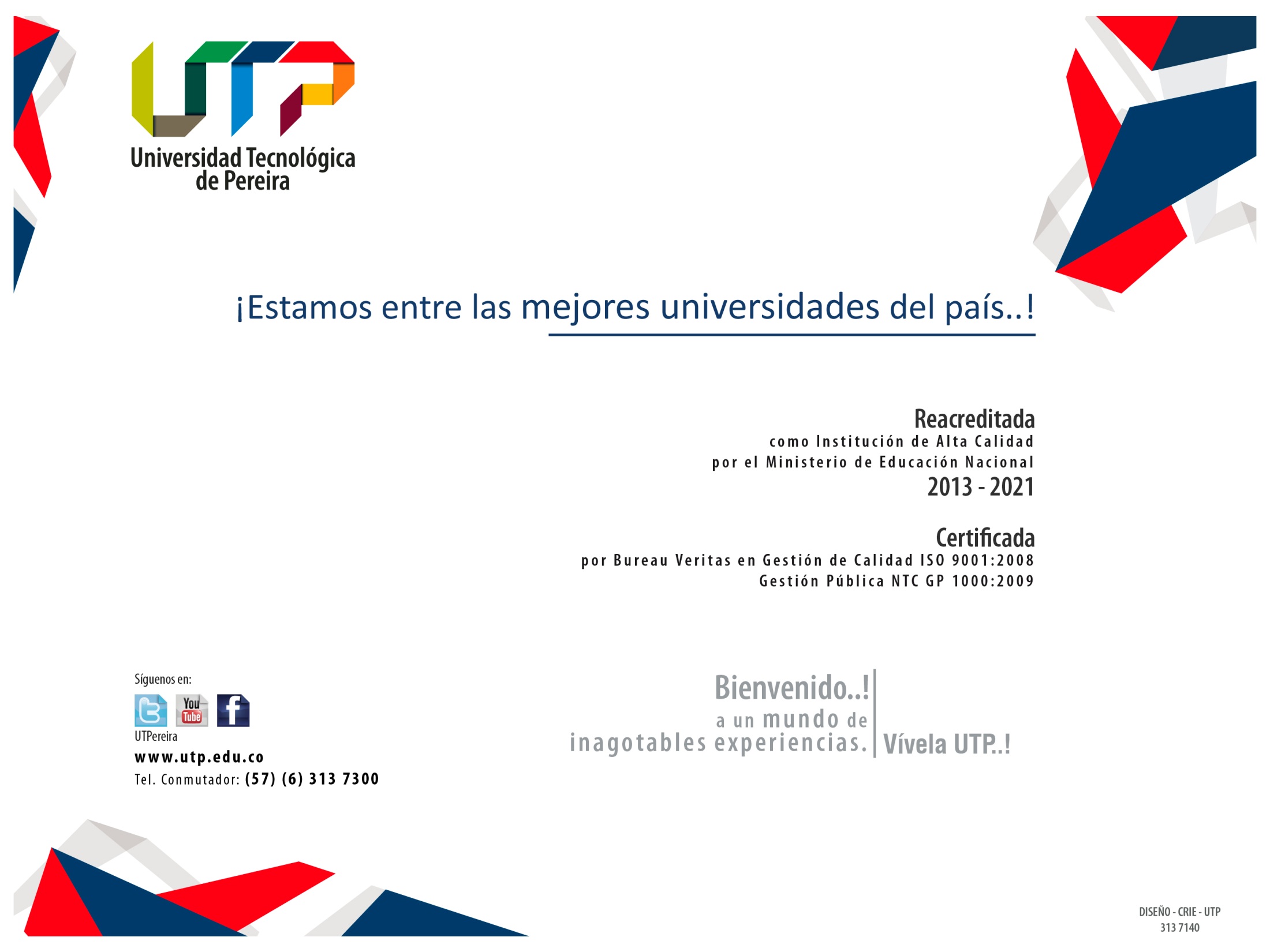 Proceso de actualización de proyectos 2018 – 2019Plan de Desarrollo Institucional 2018 - 2019
Introducción
El proceso de actualización de los proyectos del PDI se desarrolló a partir de seis etapas con la participación de la academia y la administración y con espacios para la socialización, deliberación y ajustes técnicos:
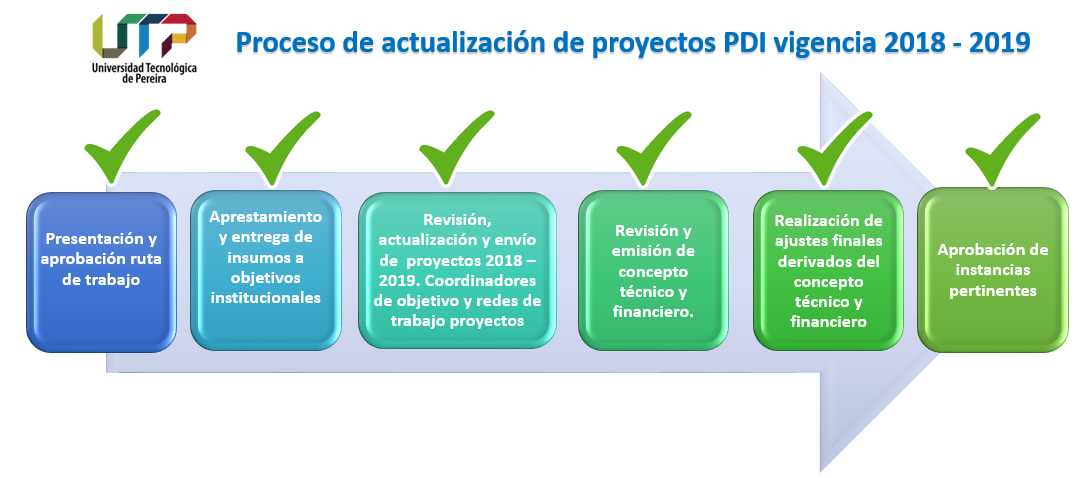 RESULTADOS GENERALES
Como resultado del proceso de actualización, se mantuvieron los 36 proyectos institucionales, el resultado principal del proceso fue la proyección de metas 2018 – 2019 (Horizonte final del Plan de Desarrollo), de nombre de proyecto y algunos ajustes a nivel de planes operativos que no afectan la cadena de resultados del Plan de Desarrollo. 

Y se dio un ajuste en internacionalización a nivel de componente así:
Ajustes a nivel de componente
RESULTADOS GENERALES
A continuación se presentan los cambios dados en el proceso de actualización de proyectos:
Ajustes a nivel de proyectos
AJUSTES A NIVEL DE PLANES OPERATIVOS
Desarrollo Institucional
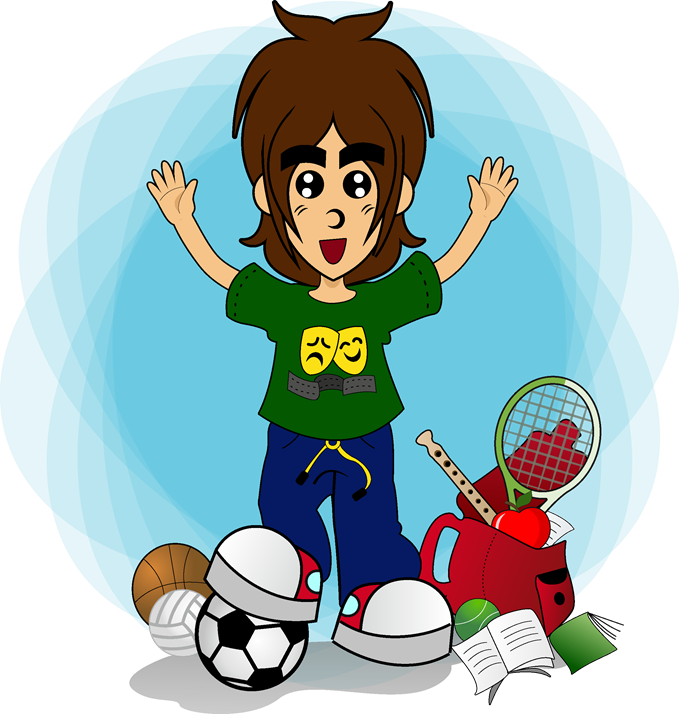 Bienestar Institucional
AJUSTES A NIVEL DE PLANES OPERATIVOS
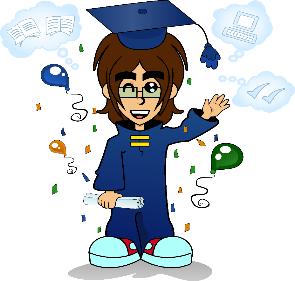 Cobertura con Calidad
AJUSTES A NIVEL DE PLANES OPERATIVOS
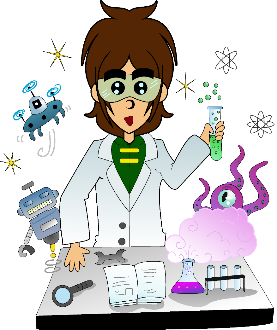 Investigación, innovación y extensión
AJUSTES A NIVEL DE PLANES OPERATIVOS
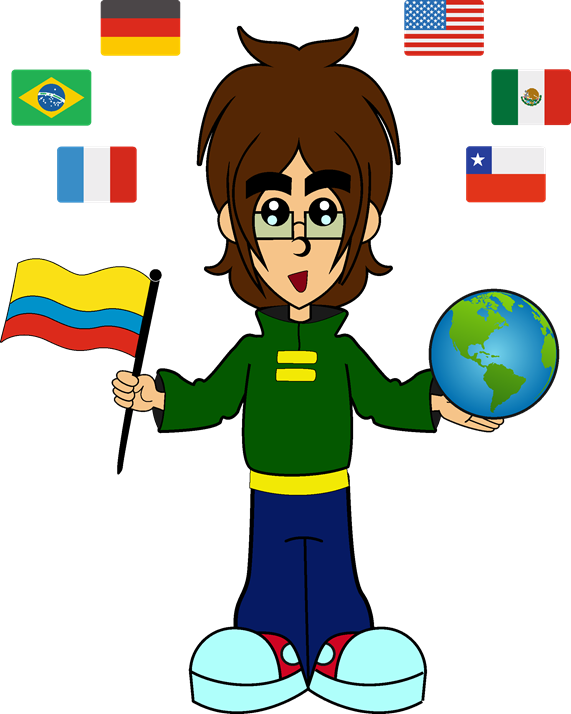 Internacionalización
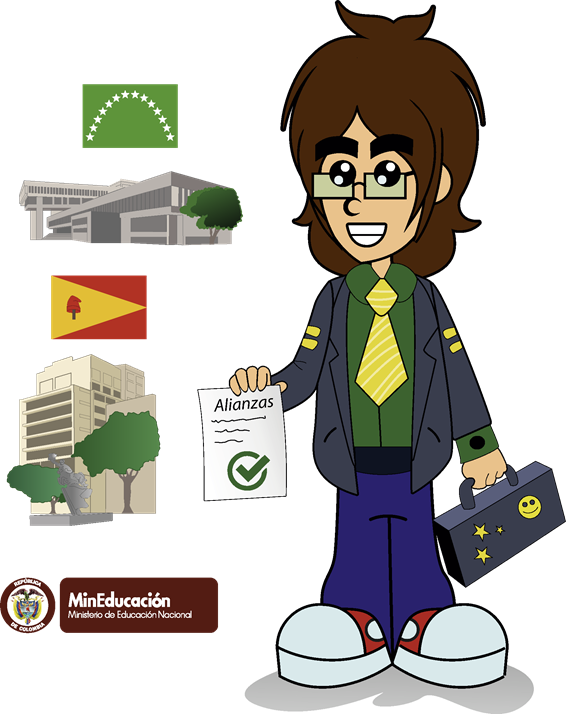 Alianzas Estratégicas
Actividades posteriores al proceso de actualización de los proyectos PDI 2018 - 2019
Enero – febrero de 2018
Marzo de 2018
Enero- Abril 2018
Enero- Abril 2018
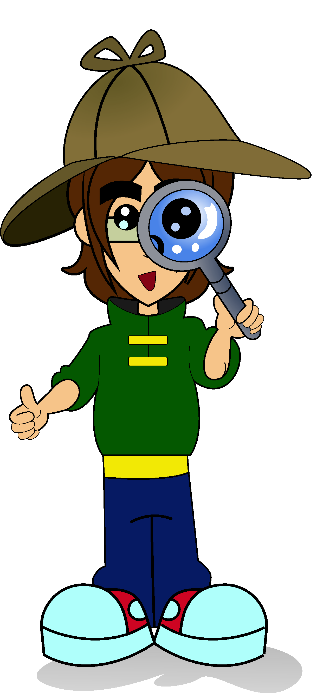 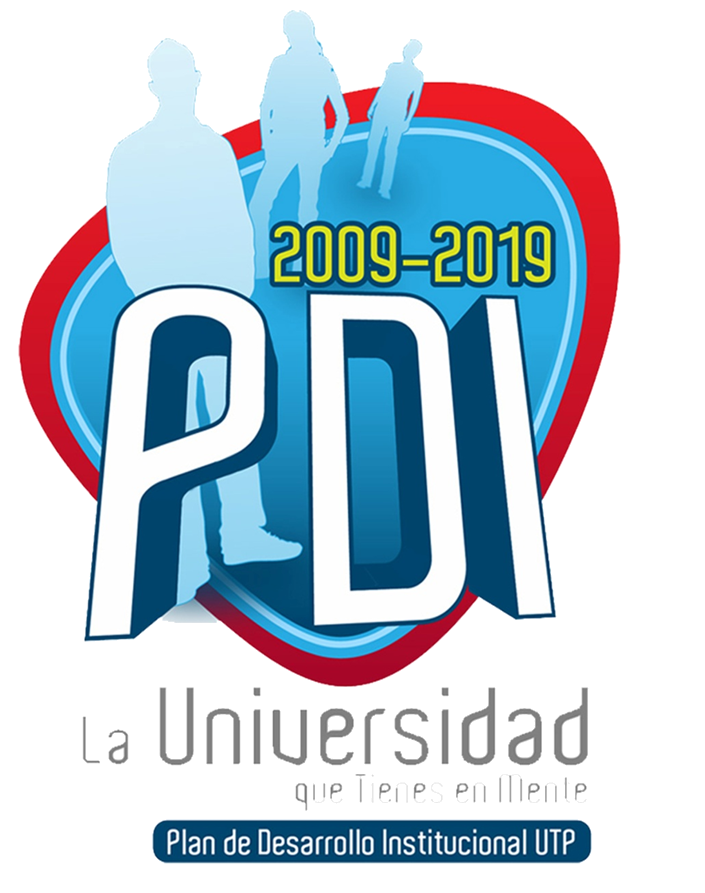 Para consulta detallada del Informe de Gestión 2016 (Ejecutivo) del Plan de Desarrollo Institucional en el link: 
http://planea.utp.edu.co/oficina-de-planeacion/informes-de-gestion.html


El documento descargable en:
http://www.utp.edu.co/utprindecuentas
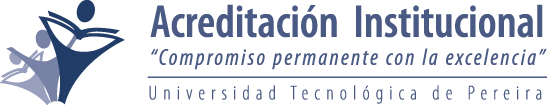